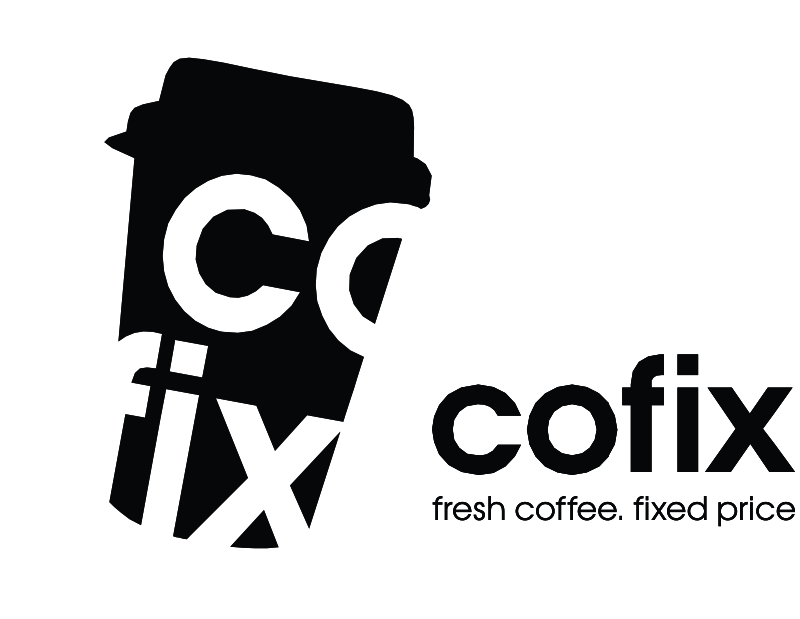 Code of Business Ethics & Conduct of the Cofix Group
(updated on 01/02/2025)
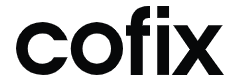 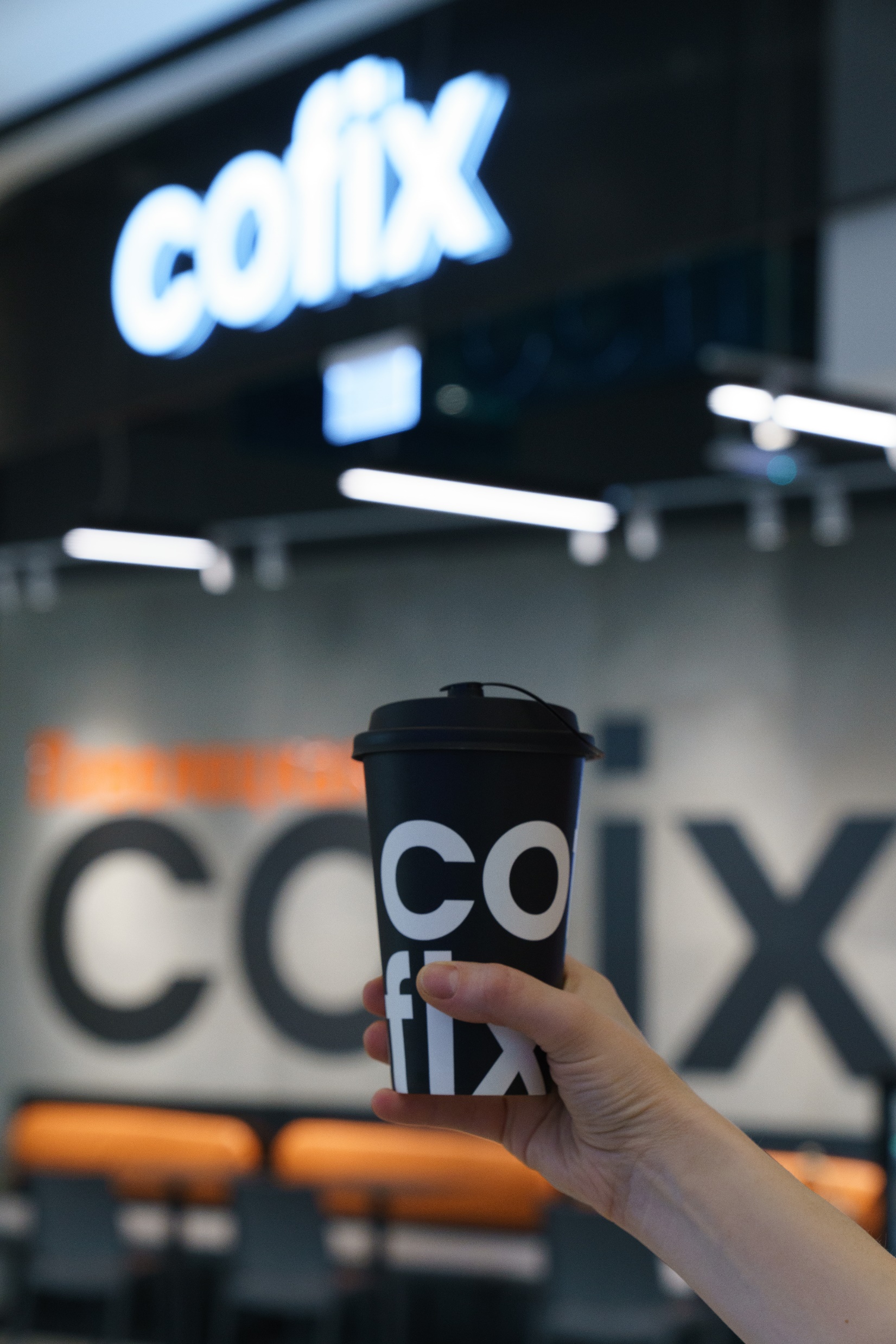 Our Mission and values
We make our clients' lives better!
We brighten their day by offering high-quality coffee and food at fair prices!
Each of us is honest and respectful toward ourselves, our coworkers, partners, and customers, and we do our best to achieve our goals.
We are open and help each other grow, developing talents and fostering kind intentions.
We do our best to focus on our customers, serving their needs and exceeding their expectations.
We trust our clients, partners, and coworkers, and we believe that this unity will lead to inspiring results and mutually beneficial success.
2
About Cofix Group
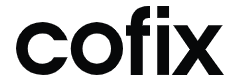 Cofix Group is a company developing a fast-growing international chain of coffee shops in various countries.
We served our first cup of coffee at the first Cofix in 2013 in Israel, and now we are an international coffee shop chain with more than 400 locations and over 75,000 people visiting Cofix daily worldwide. It is both a great honor and a great responsibility for our entire team.

Our motto, “Fresh Coffee. Fixed Price,” and our fair prices for coffee and snacks have become very popular, uniting coffee lovers around the world. Cofix has made high-quality coffee affordable for everyone. Initially, we focused on and developed the "coffee-to-go" format, which is in high demand in high-traffic cities and locations. 

Now, Cofix is developing different coffee shop formats to meet our clients' needs.
Cofix has always been and remains a modern, energetic, and ambitious brand with its own unique and memorable style, which has become foundational and essential in the coffee shop industry.
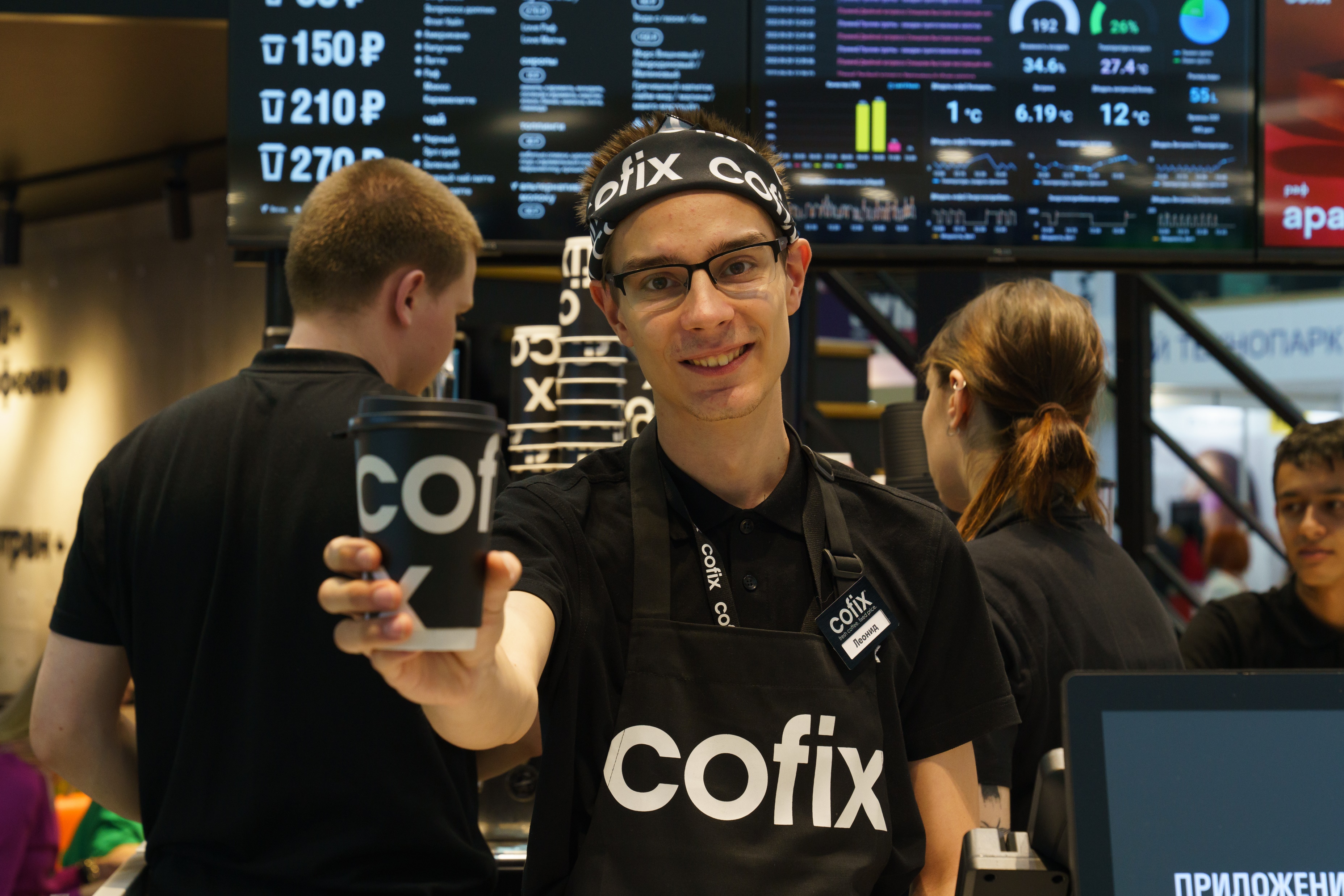 The success of Cofix is based on: 

Building a franchising chain of coffee shops based on the experience of our own coffee shops opened in the region.
A client-oriented strategy – “Fresh Coffee. Fixed Price” and “High Quality for a Fair Price.”
Comprehensive franchisee support.
Extensive experience and knowledge in the coffee shop sector.
Smart, unprecedented IT solutions for our partners and user-friendly, intuitive mobile applications for our clients.
3
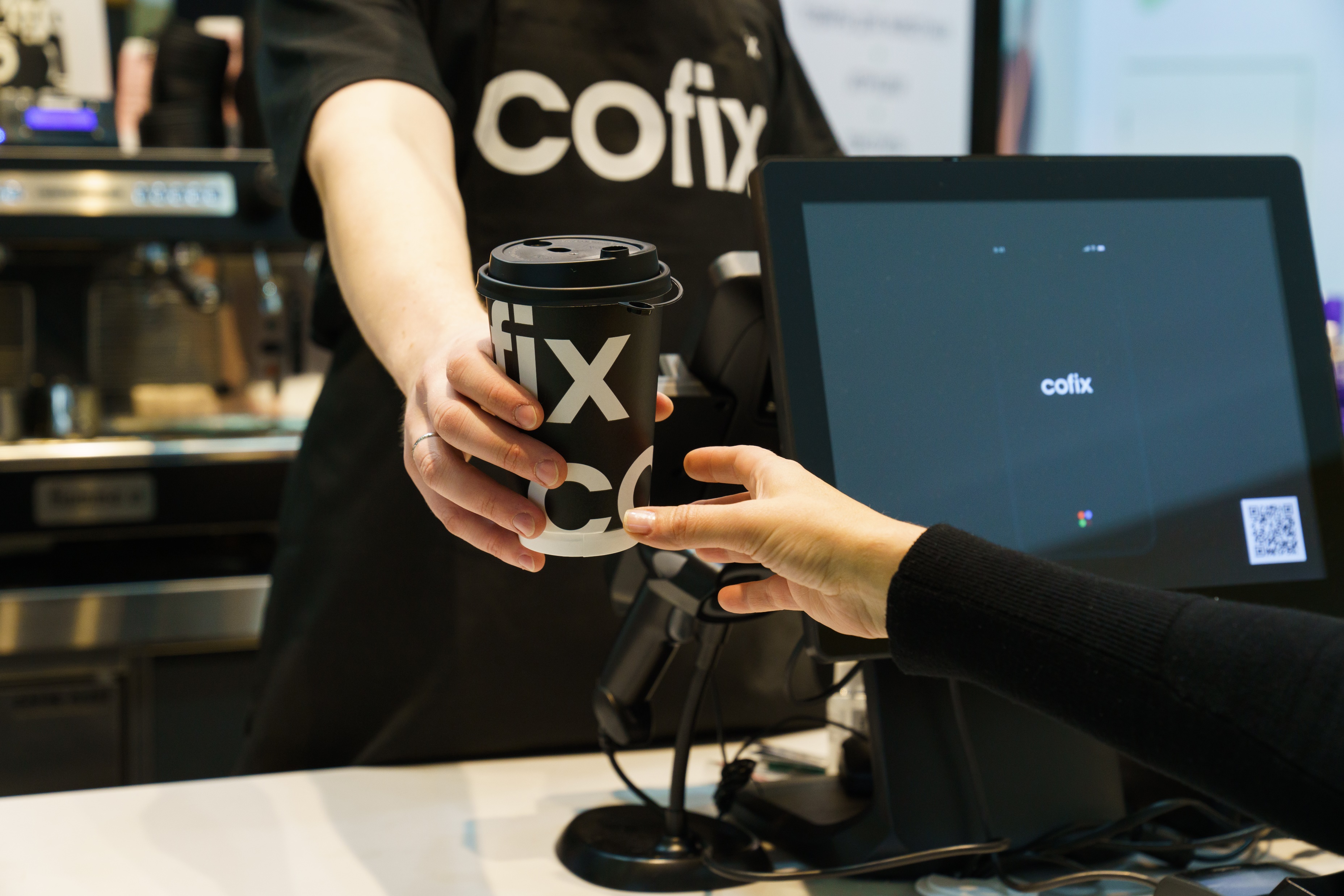 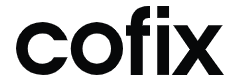 Introduction

This Code of Business Ethics & Conduct (henceforth, the Code) of Cofix Global Limited and Cofix Group companies (henceforth, Cofix) applies to all Cofix employees and members of management bodies, as well as to companies that are part of the Cofix group of companies, their employees, and members of management bodies. This Code is also a standard for Cofix and is highly recommended for all Cofix franchisees and sub-franchisees. The Cofix group of companies includes all companies controlled by Cofix, including all business units and joint ventures where Cofix Group companies are major stakeholders.

These rules are based on the principles set out in applicable laws and international standards: the Universal Declaration of Human Rights, UN Guiding Principles on Business and Human Rights, the ILO Conventions, and the UN Global Compact Principles.

Cofix is committed to the highest standards of business and corporate ethics in its activities and adheres to the principle of zero tolerance for any violations of the rules of business ethics and conduct. The company expects all individuals to adhere to the requirements of business and corporate ethics while conducting business on behalf of Cofix. Any violation of these rules may result in negative consequences, including legal ramifications for both Cofix and for those subject to this Code.

Each of us has the ultimate responsibility to ensure compliance with the laws, regulations, and ethical standards affecting Cofix’s business. We are each responsible for knowing and understanding the policies and guidelines outlined in this Code and for conducting ourselves in compliance with Cofix’s policies and guidelines. Managers are responsible for ensuring that their team members understand and comply with these policies and guidelines.
4
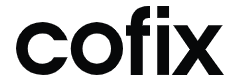 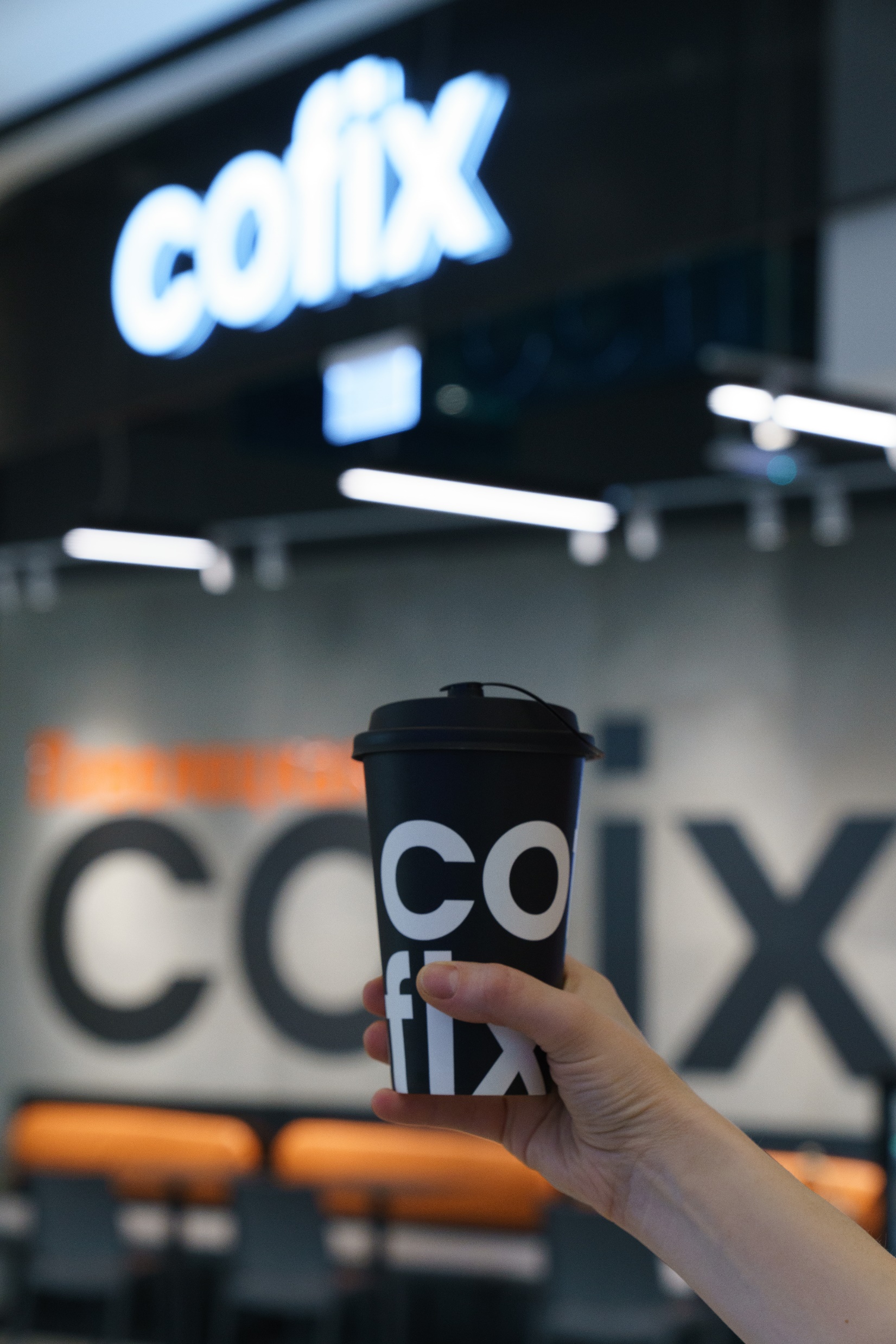 1. We Work for Our Clients

As clearly stated in Cofix’s mission statement, our core principle is to provide high-quality beverages and food to millions of our clients. It is critical that each of us follows this principle. This means, among other things, that the first thing a Cofix employee should care about is the client and the quality of the service and food provided to them. The company expects each of us to feel responsible not just for our part of the job, but for the brand and the product as a whole. Take client feedback seriously. Don’t hesitate to address problems or inconveniences and suggest improvements.

Our success as a brand and business, as well as the key value of Cofix, largely depends on our good reputation and the trust of our clients. Remember, each day thousands of clients expect quality food, coffee, service, and a positive experience in our coffee shops. This is a great responsibility and a great opportunity to make life better. So, proceed with great honor and care with every single client and their requests, maintaining high brand standards and warmth, as every client deserves.
5
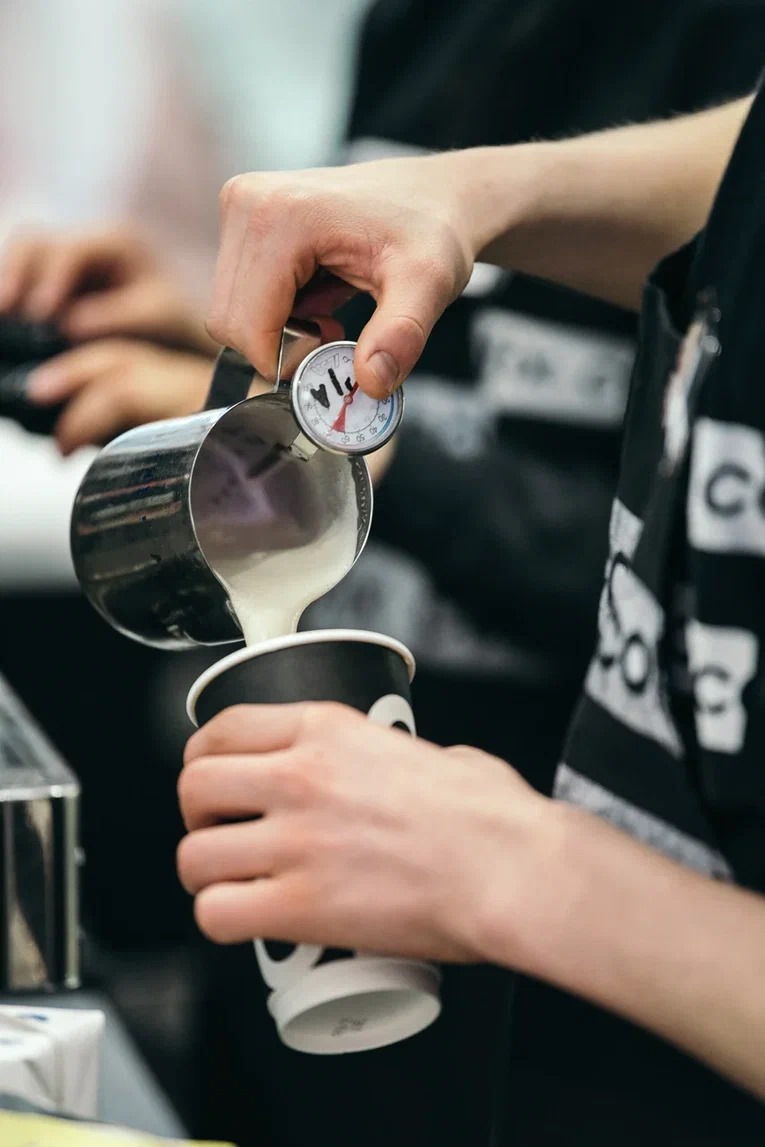 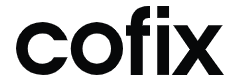 2. Working at Cofix

Equal Opportunities
We believe that discrimination in any work-related matters is unacceptable. Nationality, gender, race, political or religious views, sexual orientation, or anything else unrelated to professional skills and the ability to perform one’s duties is of no significance. Cofix is an equal opportunity employer. We select candidates for a position based on their ability to solve tasks within their competence. We are committed to respecting and upholding human rights. The use of illegal child labor or forced labor at Cofix is unacceptable.

Relations with Colleagues
The same principles as those set forth above apply to professional communications. Any form of harassment, threatening or abusive behavior, or rude remarks about someone’s gender, race, nationality, sexual orientation, political or religious views, etc., are unacceptable in professional communications at Cofix. All forms of sexual harassment—unwanted acts of a sexual nature against another person—are also prohibited.

Declaration of apoliticality  
Reaffirming their commitment to the principles of business ethics and international law, Cofix Global and all its employees declare that they do not participate in political movements. We do not promote political interests and do not use their business platform for political campaigning. We focus exclusively on business development, respect for human rights, and upholding the principles of justice and equality.
6
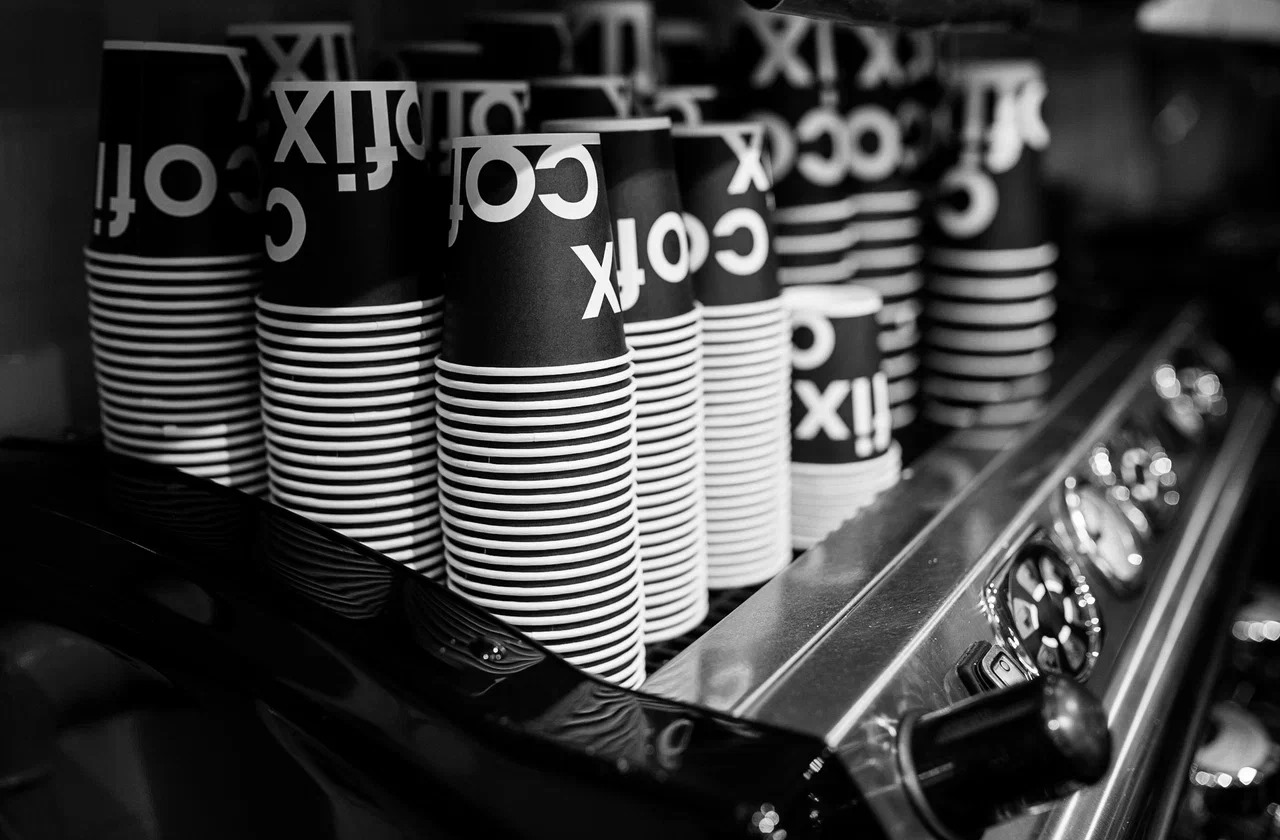 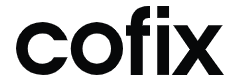 Working Hours, Wages, Occupational Safety, and Health Protection
Cofix complies with applicable local labor laws, including those related to wages, working hours, and overtime.
We believe it is important for Cofix to be and remain a safe place to work. Therefore, we are committed to providing a safe work environment, monitoring employee exposure to harmful and hazardous work factors, and taking necessary measures to prevent emergencies.
Cofix monitors the proper condition of equipment, communicates health and safety rules to employees, and provides personal protective equipment when necessary.
Cofix Property and ResourcesThe company provides us with the necessary resources, equipment, and instruments we need to work. The company expects us to use Cofix’s resources, equipment, and instruments with care. While it is not forbidden to use the equipment for personal purposes, the company expects us to take a reasonable approach and avoid overuse. Please also respect others by doing your best to keep your workspace clean and comfortable. Additionally, please respect our clients by taking care of the goods and equipment in the coffee shop. It should be clean, attractive, properly serviced, and well-maintained according to Cofix standards.
Intellectual PropertyOur intellectual property includes, but is not limited to, Cofix’s logo, trademarks, and software. These are important assets, and any use of them by our partners or for external events must be approved by the company. If you suspect that someone is using Cofix’s intellectual property without authorization, please contact the Legal Department.
Cofix also respects the intellectual property of others. Unauthorized use of any copyrighted products may result in lawsuits and fines against both the team member charged with copyright infringement and Cofix, and may negatively affect our reputation.
7
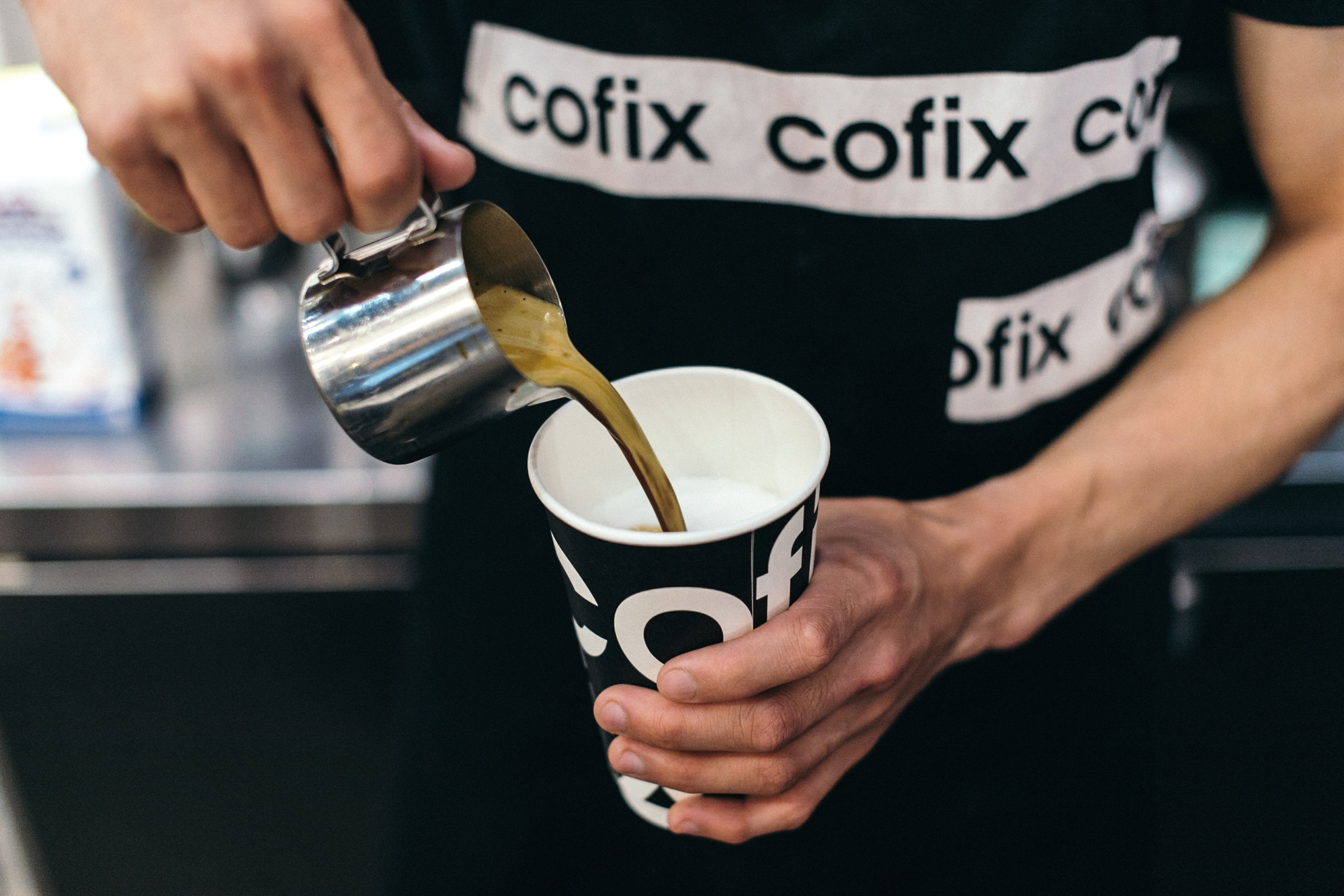 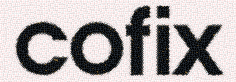 3. Compliance with Law
Compliance with applicable laws is the responsibility of each of us. We are all expected to abide by all applicable laws, rules, and regulations when carrying out business on behalf of Cofix. Awareness of the law is important because some aspects of our services may be affected by legislation in specific countries.

We must comply with all applicable laws and regulations in the countries where we operate. Cofix also requires compliance with trade and economic sanctions imposed by governments that are applicable to our companies, team members, and activities.

We must be aware of the legislation in each country or territory where we operate that directly affects our professional duties. This includes the part of the legislation that regulates how the product or service we are responsible for can be offered in a specific country or territory. Please consult the Legal Department at the early stages of product development for guidance regarding the applicability or interpretation of any law, rule, or regulation.

Bribery is illegal in all countries in which Cofix operates. We strictly prohibit any form of bribery, including bribes, kickbacks, fraud, or illegal payments to obtain or retain business or regulatory approvals. We must adhere to Cofix's policy regarding the giving and receiving of gifts or entertainment. Remember, local customs or common practices do not justify illegal actions.

Accordingly, we must not offer, give, solicit, or receive any money or anything else of value for the purpose of (1) obtaining, retaining, or directing business, or (2) bestowing or receiving any kind of favored treatment. The direct or indirect promise of a bribe is considered bribery by the law. The decisions we make on behalf of Cofix in purchasing materials, supplies, and services must be made with integrity and consider competitive pricing, quality, and performance. We must also refuse to accept bribes, kickbacks, or any other illegal or improper payments, transfers, or receipts.

The company is committed to fair, honest, and free competition and will conduct business in full compliance with antitrust and competition laws in the regions where it operates.
8
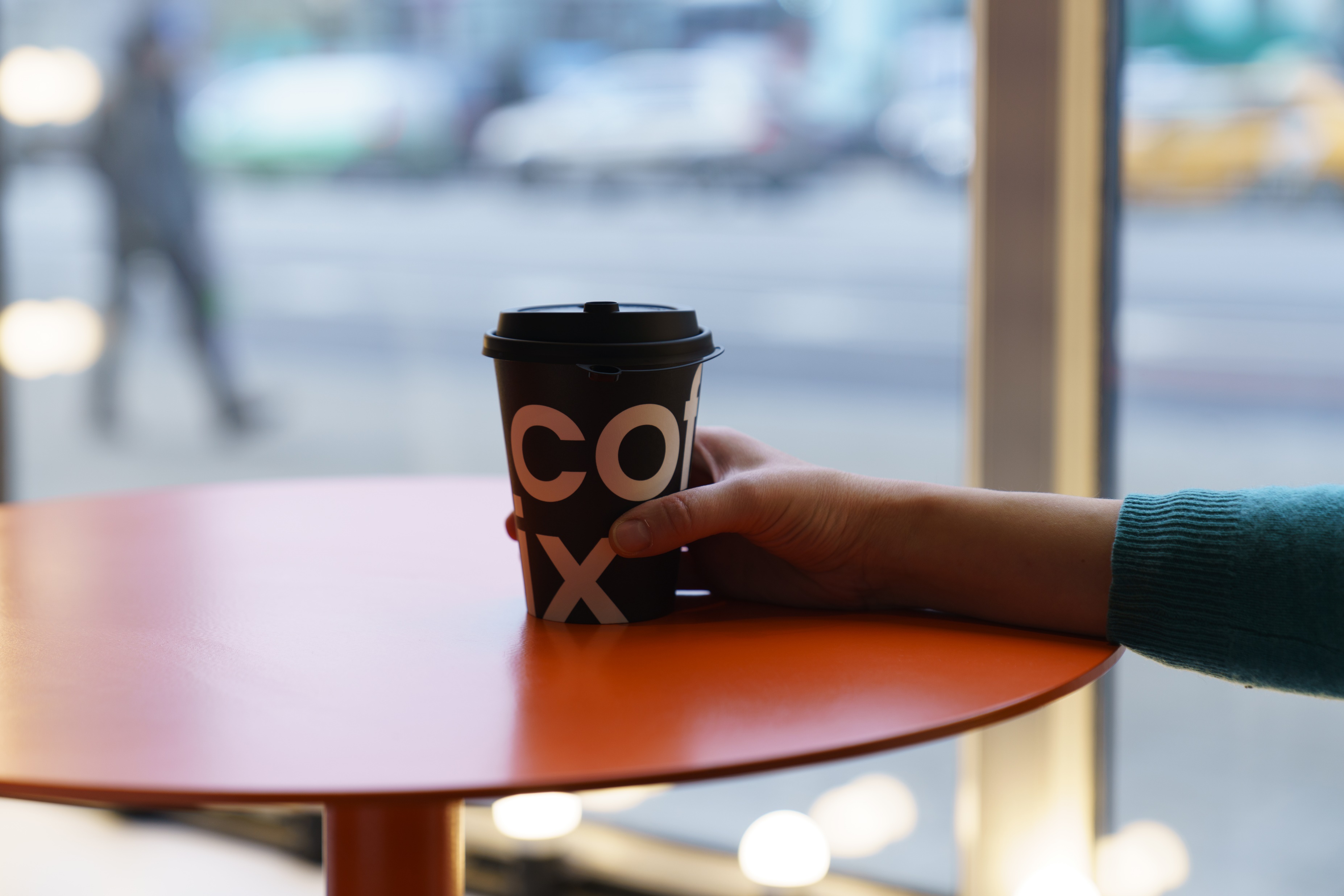 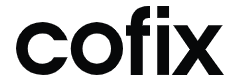 4. Conflict of Interest
Each of us has certain obligations to Cofix. The company expects, in particular, that in our professional activities, we are guided first and foremost by Cofix’s interests and the interests of our clients. A conflict of interest arises when personal interests (or the interests of your friends, close relatives, or partners) collide with Cofix’s interests.

In the context of business and corporate ethics, close relatives include parents, children, siblings, legal and de facto spouses, people with whom you have a romantic relationship, and any other individuals personally significant to you who may influence your work-related decisions.

If you are in doubt regarding whether a certain situation entails a conflict of interest, consider how an outside observer would see it. Can you describe the situation to your boss or colleagues? If the relationship or situation appeared in a newspaper or on a blog, how would it affect Cofix? We must all avoid conflicts of interest and any situations that could be perceived as a conflict of interest.

Corporate Opportunities
You may not personally take for yourself (or for your close relatives or friends) any business opportunities that you discover using company resources, information, or your position. These opportunities are the sole and exclusive property of the company. For example, if you learn of a potential business transaction in your role with Cofix, you cannot enter into that transaction yourself—it belongs to Cofix. It is your duty and responsibility to advance the company’s legitimate interests whenever the opportunity to do so arises.
9
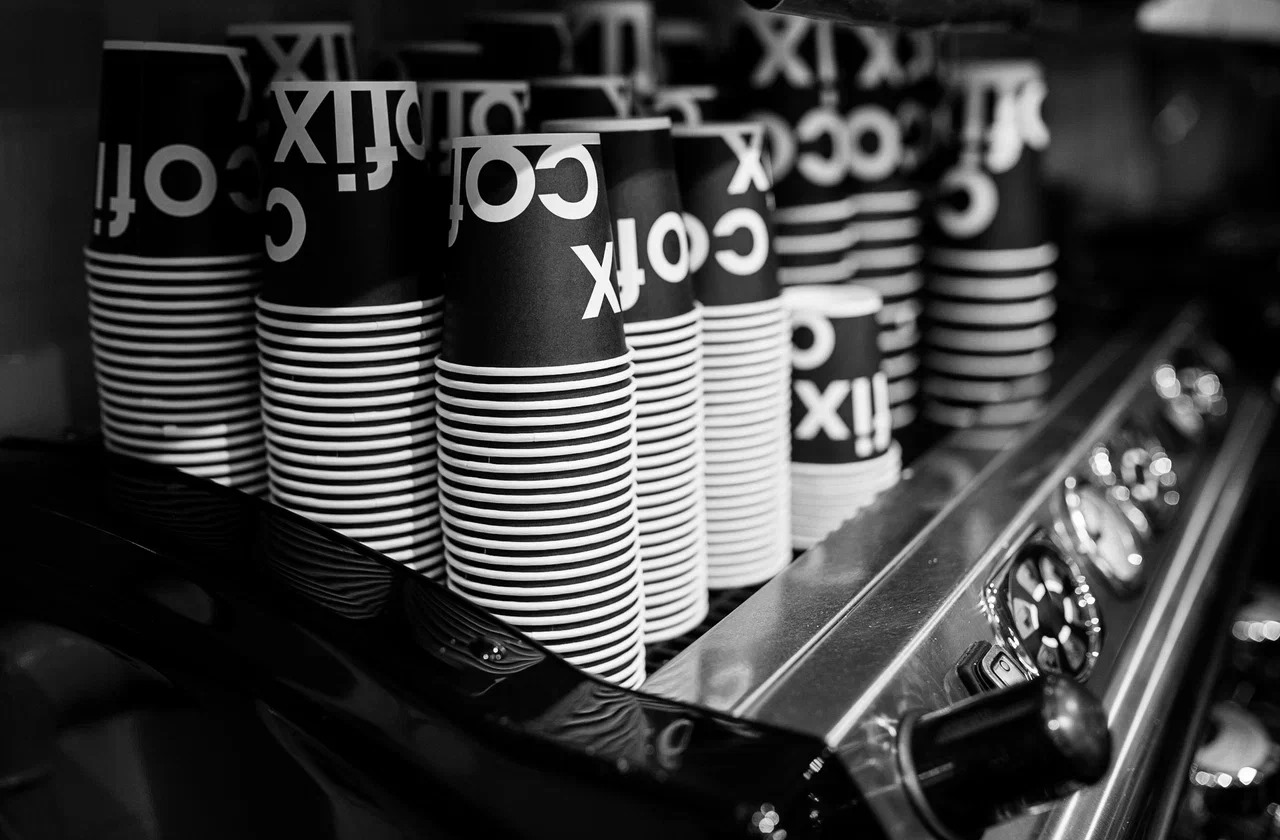 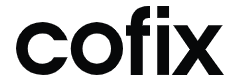 Work and Personal LifeYou cannot use your position at Cofix to benefit your close relatives, friends, or partners, as this would lead to a conflict of interest between the company’s interests and those of your relatives, friends, and partners.
When working with close relatives, a conflict of interest arises if:
One of the relatives is a subordinate of the other.
Relatives are involved in the same business processes, or both you and your relative are involved in making decisions regarding the same interrelated issues, while no other Cofix employees are involved in making these decisions.
Conflicts of interest should be avoided not only when working with close relatives but also when working with anyone who has any kind of relationship with you that might affect the impartiality and independence of your decisions.
For example, if your loved one is working as your subordinate, you might be tempted to provide him/her with more favorable work terms or evaluate their results more favorably compared to other employees. Even if your decisions are not affected by your special attitude toward this person, other employees might perceive this as favoritism.

Combining Work at Cofix with Other WorkEach of us can work part-time or be engaged in personal business during our spare time. However, such activities should not conflict with your work at Cofix.
Working at Cofix alongside other professional activities may result in a conflict of interest if:
You work for or consult a competitor while working for Cofix.
You use or may use the results of your work or the work of your colleagues at Cofix, or you use or may use Cofix’s equipment, premises, or software to perform other work.
You use or may use your official position and authority at Cofix to obtain favorable terms for your other employer or your business.
You perform other work during your working hours at Cofix.
You use or may use Cofix’s confidential information to perform other work or to obtain favorable terms for another company or business in which you own, participate in, or have an interest.
10
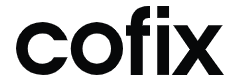 Business Gifts and Hospitality
Exchanging business gifts, favors, or hospitality, such as entertainment, trips, or meals with partners, is one situation that may create a conflict of interest or may be perceived as such.

Cofix expects that any gifts or hospitality we receive or give will:

Have a reasonable cost;
Not create a conflict of interest;
Be legal;
Comply with local customs and business practices;
Not make the recipient feel obligated;
Not be a bribe or be potentially considered a bribe, kickback, or payoff;
Not be extorted by the recipient.
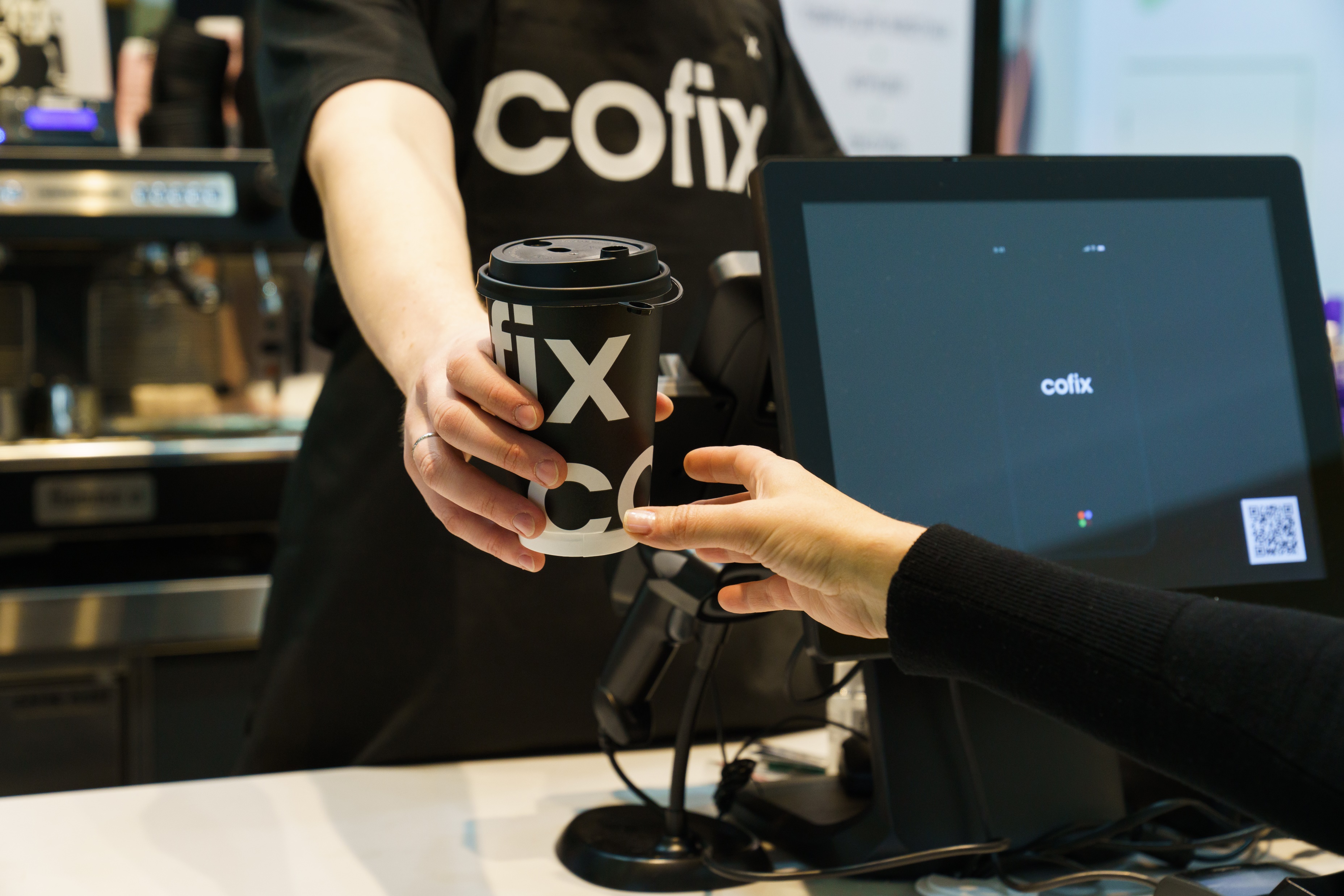 11
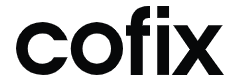 Receiving Gifts
We should not accept business gifts whose value exceeds the equivalent of 40 USD, or cash or any cash equivalents, including certificates, e-money cards, gift cards, etc., regardless of their nominal value.
You may accept standard products from partners, such as subscriptions or other marketing products (promo codes, certificates, discounts, etc.), if their cost per year does not exceed the equivalent of 40 USD, or if the gift is part of an approved promotion.
It is important to remember that when accepting such partner gifts, you should be guided not only by the acceptable value of the gift but also by whether you personally make business decisions regarding this partnership. For example, you can accept a discount from a partner if it applies to everyone at Cofix. However, if such a gift is offered personally to a certain Cofix employee, accepting this gift will require approval in accordance with the company’s procedures. Inexpensive token gifts (non-monetary) are generally acceptable, such as flowers, fruit baskets, pens, or other promotional products. Invitations to business meals or events are also acceptable if they follow the above-stated principles, provided there is no indication that the invitation is intended to improperly influence your business decisions.
It is hard to define more precisely which types of gifts are acceptable, so we recommend taking a reasonable approach when you are offered a gift. For example, accepting a paper calendar is okay, but taking the latest mobile phone or a luxury watch is not. When considering whether a group gift is acceptable, such as something presented to all employees of a department, estimate the value of the gift per person. You should also consider the risk if a partner offers to cover your holiday expenses or invites you to an event abroad with a promise to book a business-class flight and a hotel suite for you.
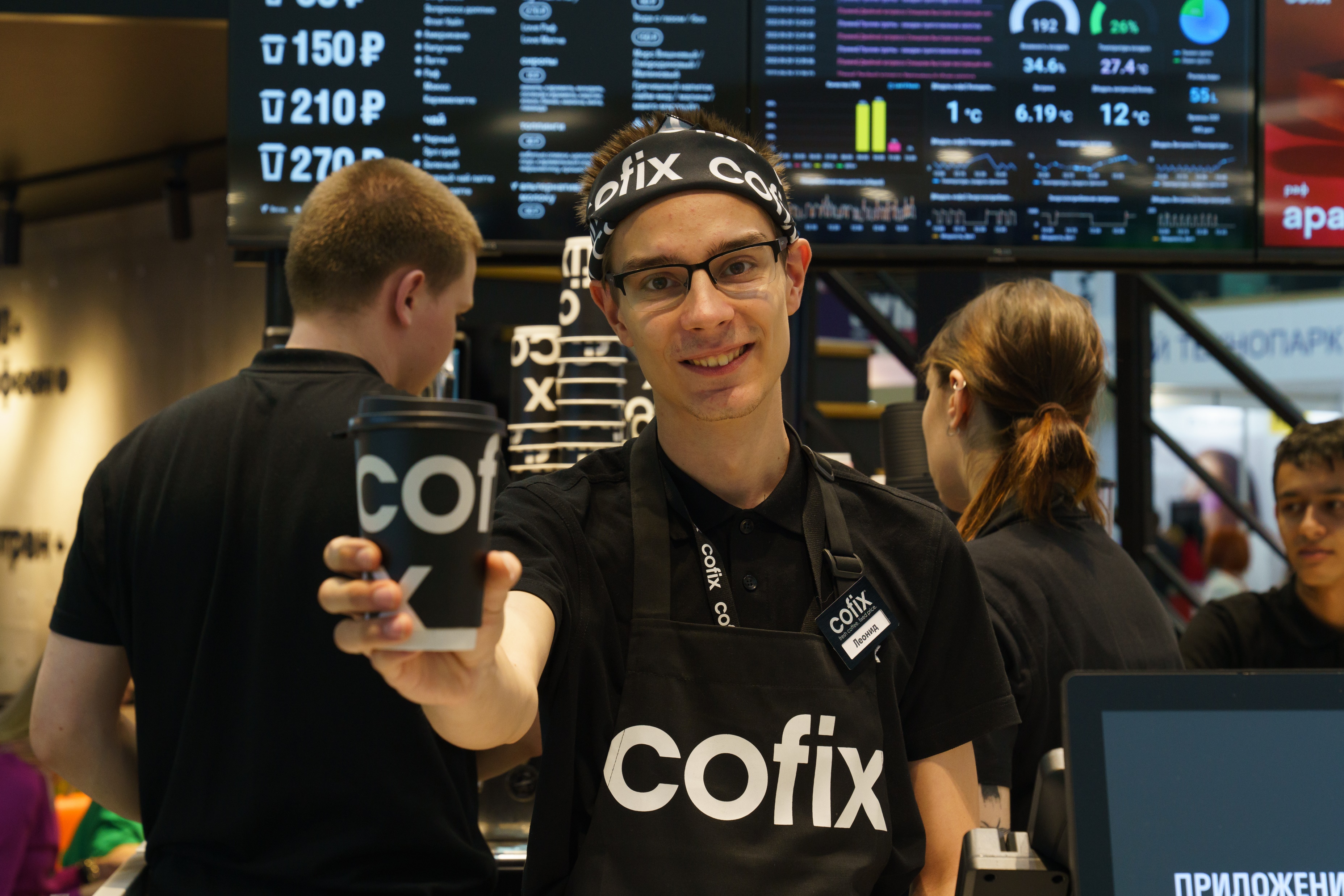 12
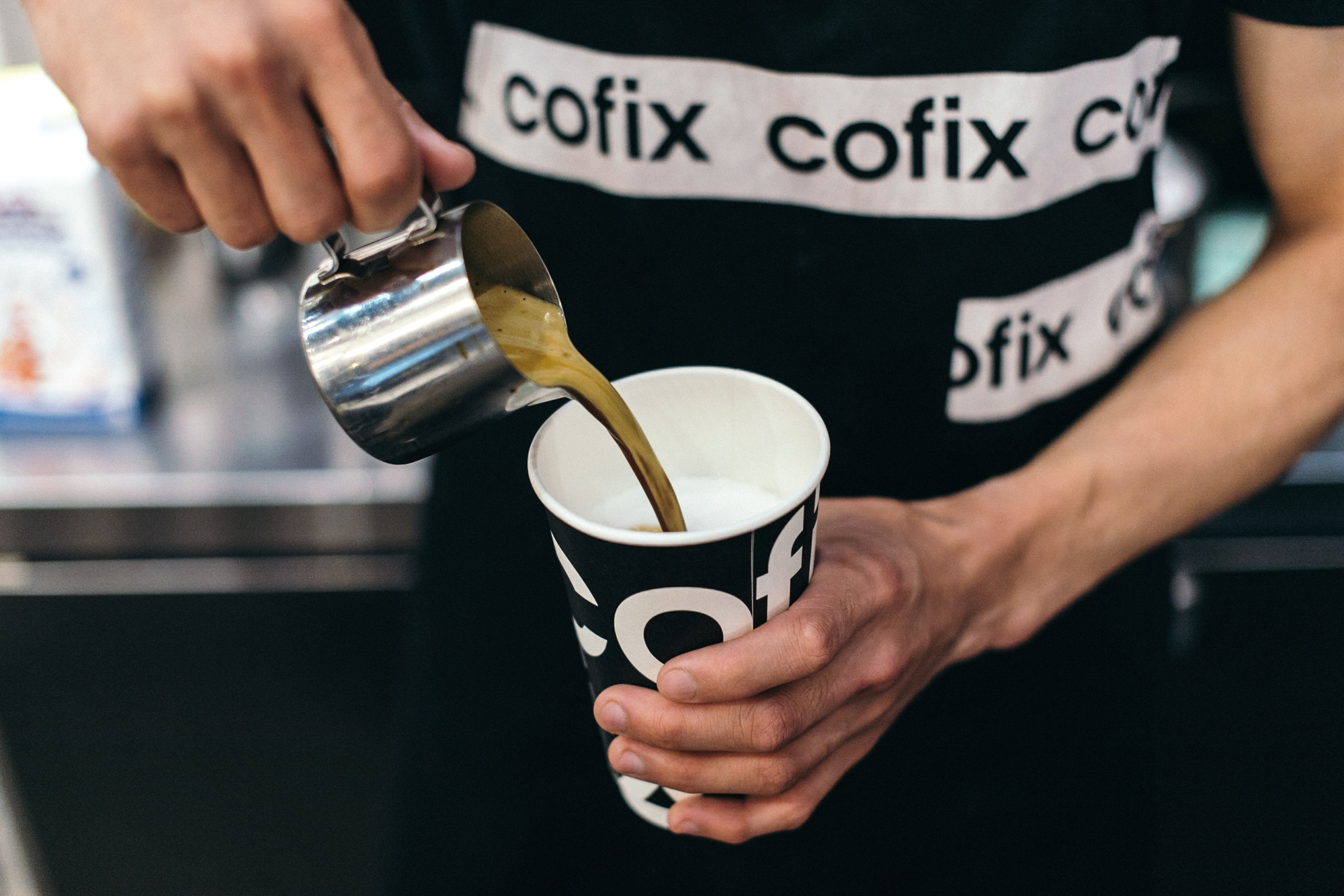 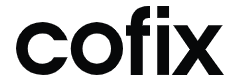 Giving Gifts

We also try to follow the same rules when giving gifts or offering hospitality to our partners. We don’t want our partners to feel or appear to be exposed to a conflict of interest.

You may give business gifts that do not exceed the acceptable gift value and that comply with Cofix’s regulations on business gifts. These include branded Cofix souvenirs, standard Cofix discounts (such as promo codes), and other standard discount products, as long as their annual cost does not exceed the acceptable gift value, or if the gift is part of an approved promotion.

You cannot give money or cash equivalents (such as cash certificates, e-money cards, etc.) as a gift, regardless of their nominal value.

In addition to these rules, there may be local laws and regulations that prohibit or strictly restrict giving gifts or offering hospitality to government employees (such as employees of ministries, government departments, agencies, or services). Please ensure that giving something to a government employee or inviting them somewhere at Cofix’s expense does not violate local laws.

Some types of gifts, including those not covered by these regulations, require prior approval in accordance with the company’s procedures.

Other examples of conflicts of interest include:

Having an ownership interest or any other significant personal interest in a company that is a competitor, vendor, customer, or business partner of Cofix.
Having a personal financial interest in a deal you are making on behalf of Cofix that might affect the business decisions you make.
Using the Cofix brand name for personal interests, such as in your own business.

Each of us should take a conflict of interest survey as required by Cofix. We should inform Cofix about any conflict of interest.
13
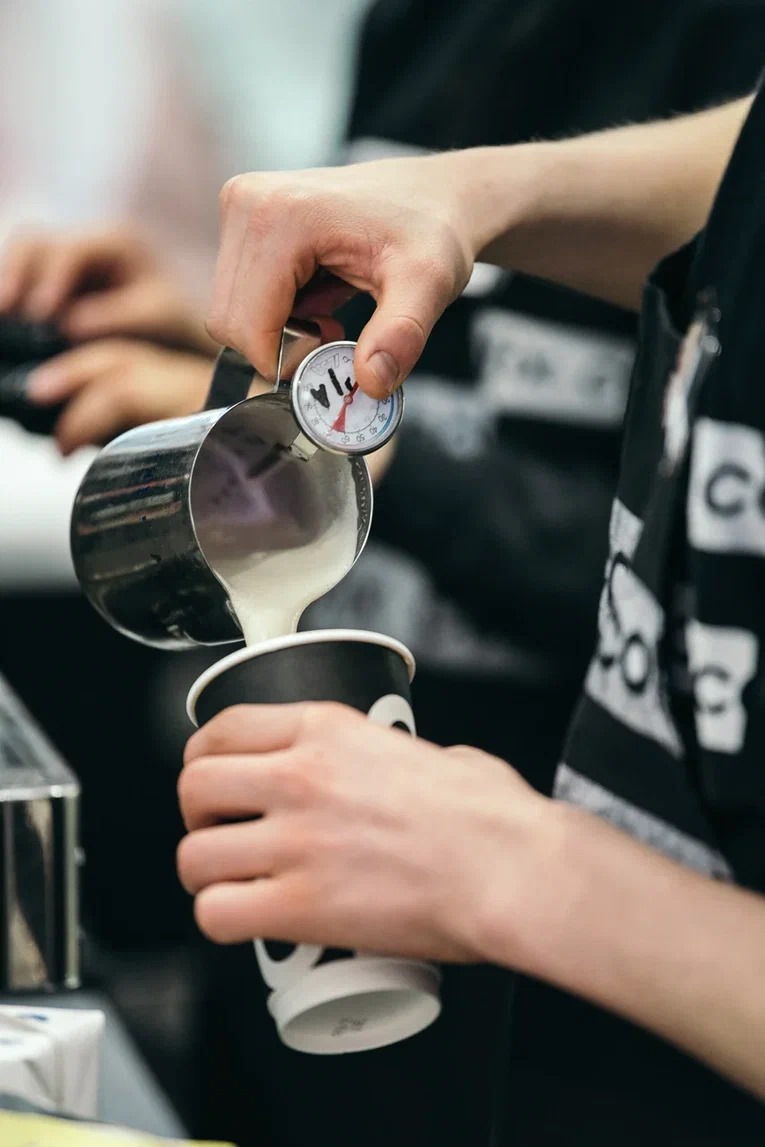 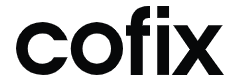 5. Confidential Information

Confidentiality
We possess a significant amount of confidential information about our services and products, partners, clients, product promotion strategies, proposed transactions, business plans, and financial results prior to their public announcement. Disclosing such information could cause serious damage to Cofix, so each of us is prohibited from revealing it before its official release. We all agree to Non-Disclosure obligations before we begin working at Cofix.

Even if you believe your professional duties do not grant you access to confidential information, it is still possible to learn about Cofix’s secrets. This could occur through an overheard conversation or a document you happen to find in a printer. Remember, you are obligated to keep confidential information secret (even from colleagues who do not have access to it) and to use it only for professional purposes. You should not attempt to gain access to confidential information if your job responsibilities do not require it.

Information Security
Important recommendations on how to protect sensitive information are outlined in the requirements issued by the Legal Department. Adhering to these requirements is essential for safeguarding our confidential information. If you notice anything suspicious or are aware of any information security violations, please contact our Legal Department immediately.
14
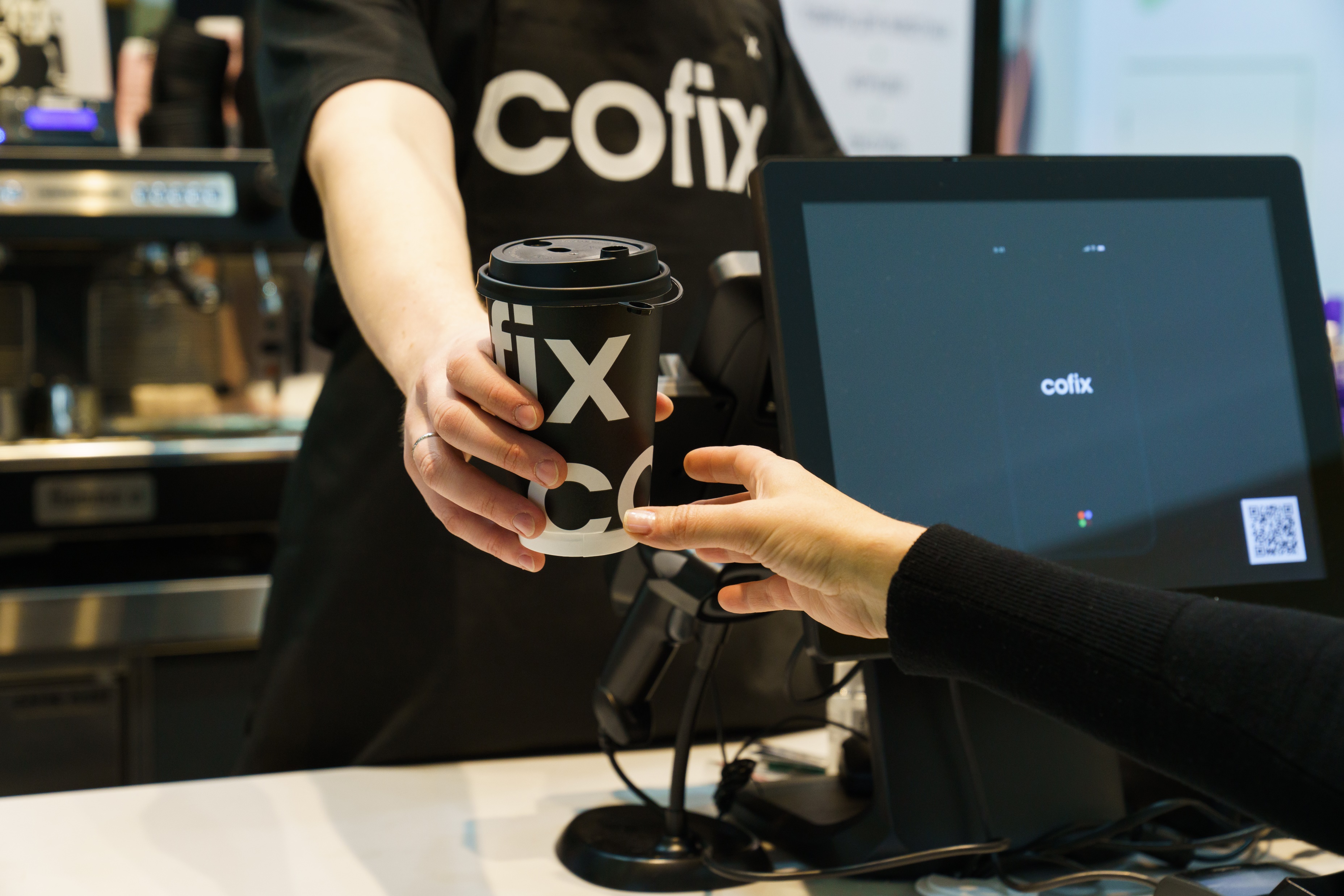 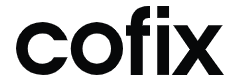 Outside Communications

If you need to answer questions from third parties about Cofix, follow common sense and the recommendations of our Public Relations Department. If you need to share our confidential information with a partner, do so only after they have signed a Non-Disclosure Agreement (NDA). Please ensure the NDA is signed before disclosing any sensitive information.

Do not attempt to obtain our competitors’ confidential information when talking to colleagues from competitor companies. We respect our competitors and strive to maintain honest competition. If you have friends or close relatives working for a Cofix competitor, please be cautious when discussing business with them.

When interacting with government authorities in the countries where we operate, follow the relevant recommendations from our Government Relations (GR) Department. You may communicate with officials on behalf of Cofix only if you are authorized to do so. When communicating with officials, represent only Cofix’s official position. If you are unsure about Cofix’s official position, redirect the issue to the GR Department. Any inquiries from the media should be directed to the PR Department.
15
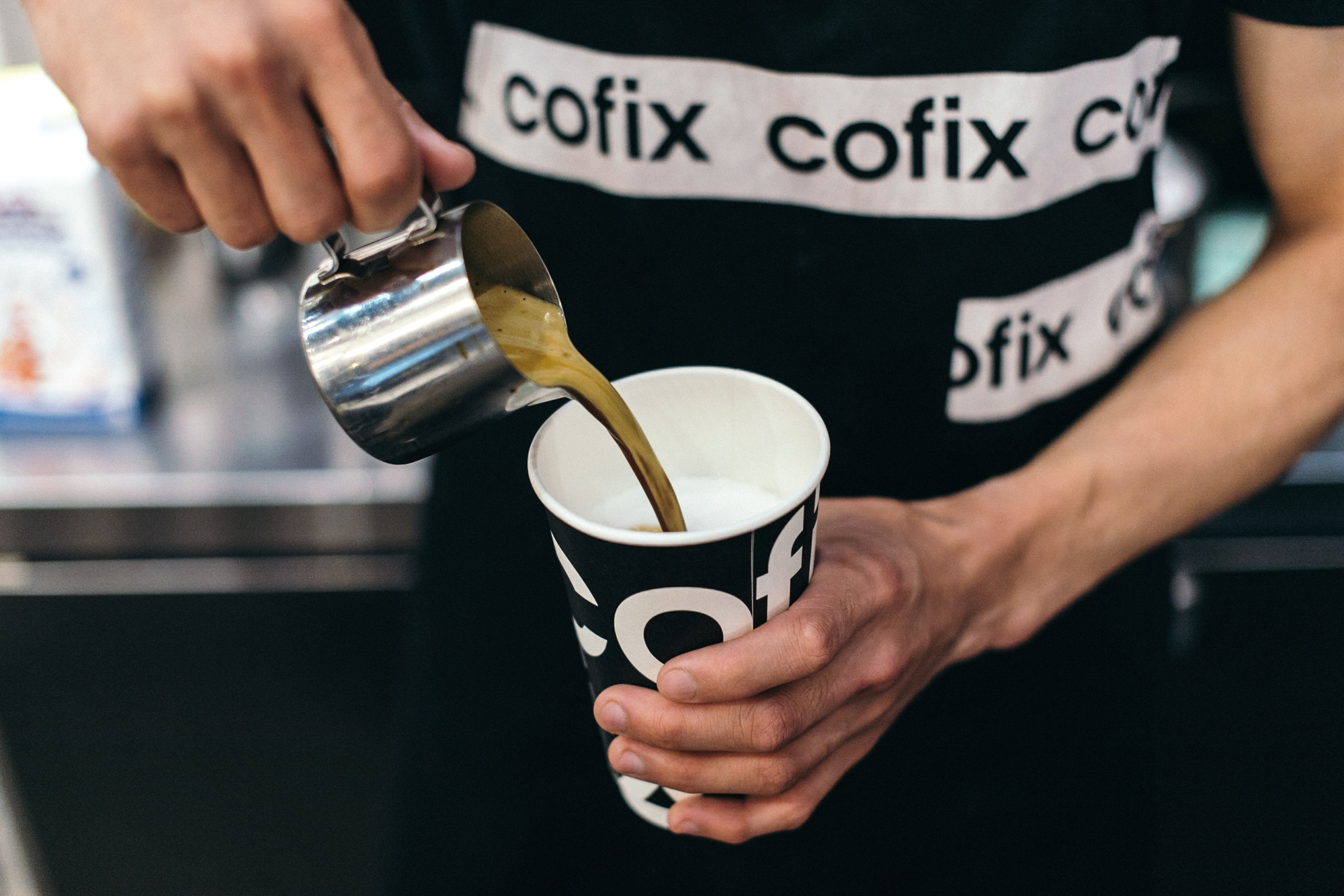 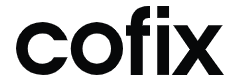 6. Drafting Contracts
When making contracts on behalf of Cofix, we should always strive to secure the best deal and prioritize Cofix’s interests. While the cost of a deal is undoubtedly important, other factors such as the reputation of a potential business partner should also be carefully considered.
At Cofix, we have internal procedures that define who is authorized to access Cofix’s funds or sign contracts on behalf of the company. Information about authorized signatories can be found in our internal documents.

We expect all those authorized to sign contracts and who have access to Cofix’s budget to be careful and considerate in spending company funds, and to sign contracts only after obtaining the appropriate internal approvals. If you sign a contract, make sure you fully understand and agree with every condition. Each contract must be approved in accordance with the established approval procedure. Appropriate due diligence must be conducted on all vendors and contract signatories prior to Cofix engaging in business with them.
7. Environmental Responsibility
We are aware of our responsibility to society to protect the environment and adhere to the following principles in our work. Cofix takes its responsibilities regarding environmental protection, the handling of hazardous materials, air and water emissions, and waste management very seriously.

Cofix strives to use energy, water, raw materials, and other resources in a sustainable manner, and to focus on climate change and energy efficiency. Whenever possible, we prefer to use recycled, reused, and recyclable materials, and we encourage contractors to use the most environmentally friendly packaging materials.
16
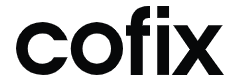 8. Accurate Company Records

Keeping Records
In accordance with applicable laws, Cofix is required to maintain complete and accurate business and financial records. We must record all assets, liabilities, revenues, expenses, and business transactions of Cofix in a manner that is accurate, timely, and complete. Making false or misleading records or accounts, or concealing information, is strictly prohibited and will result in termination. Records and reports must be protected and stored appropriately from the moment they are received or created.

Audit
Cofix has both internal and external auditors responsible for monitoring our financial accounting and evaluating our internal control system. If you receive an inquiry from an auditor, you must provide them with complete and accurate information, free from any misrepresentation or manipulation.
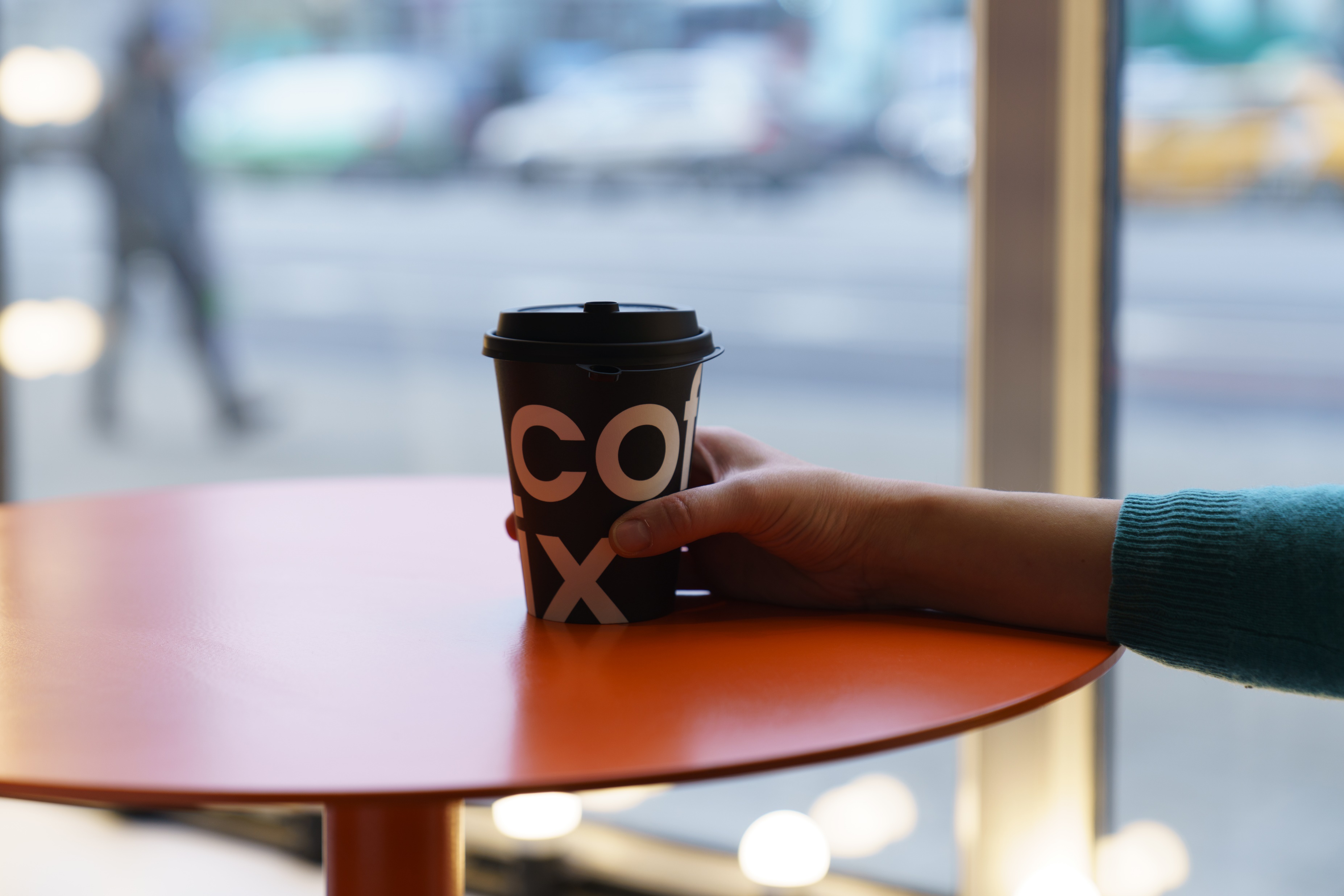 17
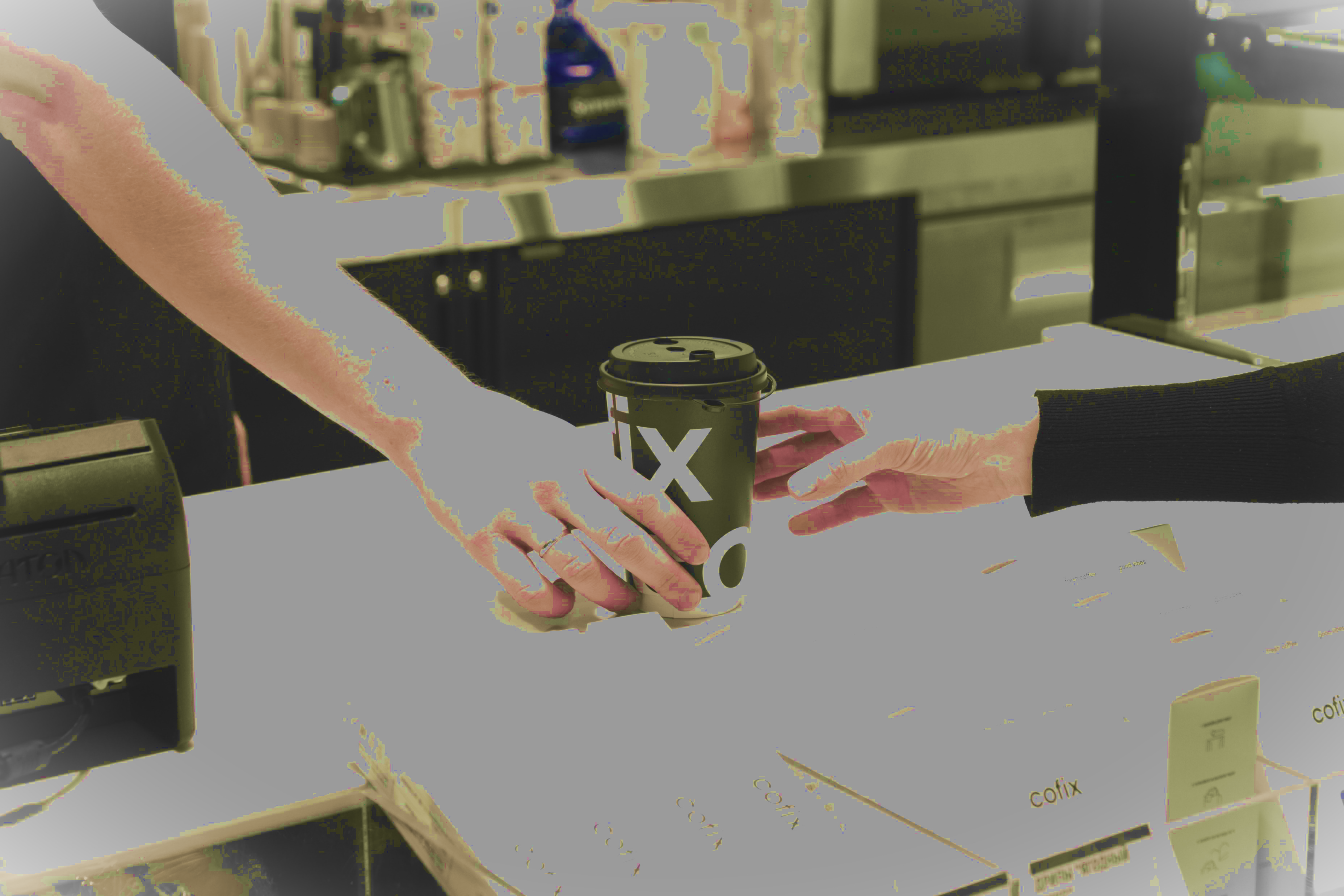 9. Complaints and Consequences of Violations

Complaint Procedure
We offer a confidential email line through which Cofix Group employees, third parties, users, partners, and clients can notify Cofix of any violations of this Code. You can send information about violations of the Code to ethics@cofix.global.

Every report is addressed by the Cofix alert investigation team. Your message will receive an identification number that you can use to track the response from our alert investigation team or to provide further information.
Messages received via email are also reviewed by members of the Company’s Ethics Committee.
Questions regarding the work of any Cofix service may be submitted via the ‘Contact Us’ link on the webpage of each service.
Any form of retaliation against those who, in good faith, seek help, provide information, or otherwise assist in an investigation regarding any known or suspected violations is strictly prohibited at Cofix.

Enforcement
Each company employee bears personal responsibility (ranging from disciplinary to criminal) for complying with these rules. Supervisors of violators, if they were aware of the violation but took no action, may also be subject to disciplinary action.

Waivers
Waivers of this Code may be considered and granted on a case-by-case basis and only in extraordinary circumstances. Waivers may be granted or refused at Cofix’s sole discretion and, if required by applicable laws, regulations, or rules, must be promptly publicly disclosed.

Amendments
The Ethics Committee may review this Code as needed.

All Cofix Group employees shall participate in training sessions provided by Cofix, which are aimed at familiarizing them with this Code. These training sessions are held annually or on a periodic basis as directed by the Ethics Committee.
18